تقرير عن ..........
اسم الطالب .......
الصف .........
الطيف الكهرومغناطيسي : سلسلة من الموجات الكهرومغناطيسية مختلفة التردد والطول الموجي، ولكل منها خصائص واستخدامات تميزها
1
أهمية الطيف الكهرومغناطيسي
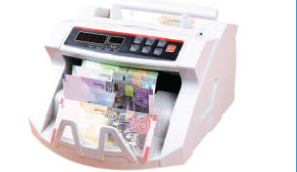 الوحدة 
الطيف الكهرومغناطيسي
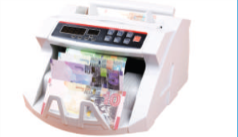 أهمية الطيف الكهرومغناطيسي
استخدامات الطيف الكهرومغناطيسي
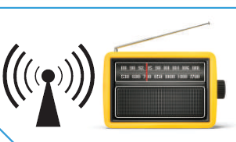 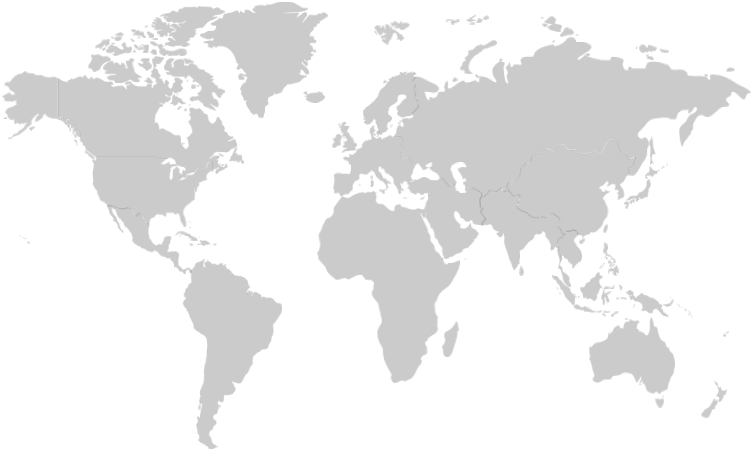 الأشعة فوق البنفسجية
الوحدة 
الطيف الكهرومغناطيسي
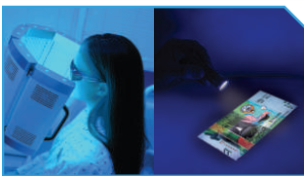 موجات الراديو
مصابيح الكشف عن
أوراق العملة.
تعقيم الأدوات الطبية.
علاج الأمراض الجلدية.
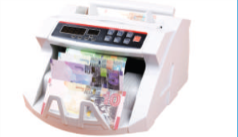 بث التلفاز
 الاتصالات اللاسلكية في
الملاحة البحرية والجوية.
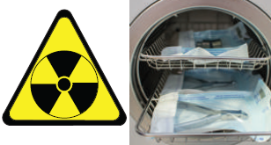 أشعة جاما
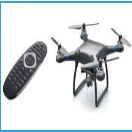 قتل الجراثيم في الأطعمة
المعلَّبة
قتل الخلايا السرطانية
الأشعة تحت الحمراء
التصوير الحراري.
أجهزة الاستشعار عن بعد.
الكاميرات والمناظير
الخاصة بالرؤية الليلية.
أجهزة التحكم عن بعد.
أهمية الطيف الكهرومغناطيسي
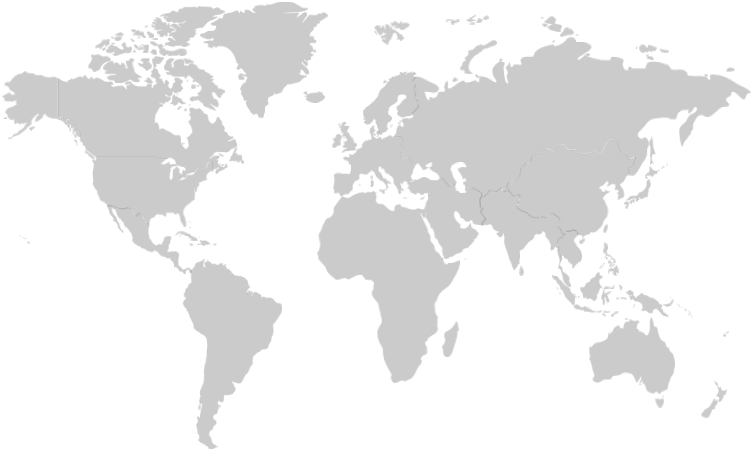 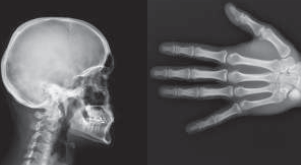 الوحدة 
الطيف الكهرومغناطيسي
الأشعة السينية
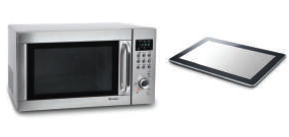 تصوير العظام والكشف
عن الكسور وتشوهاتها
أجهزة تفتيش الحقائب
 والأمتعة في المطارات
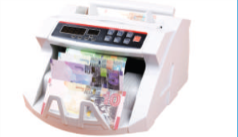 الضوء المرئي
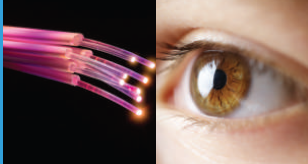 موجات الميكروويف
الألياف الضوئية في
الاتصالات
كاميرات التصوير والفيديو
الاتصالات
الطبخ
أهمية الطيف الكهرومغناطيسي
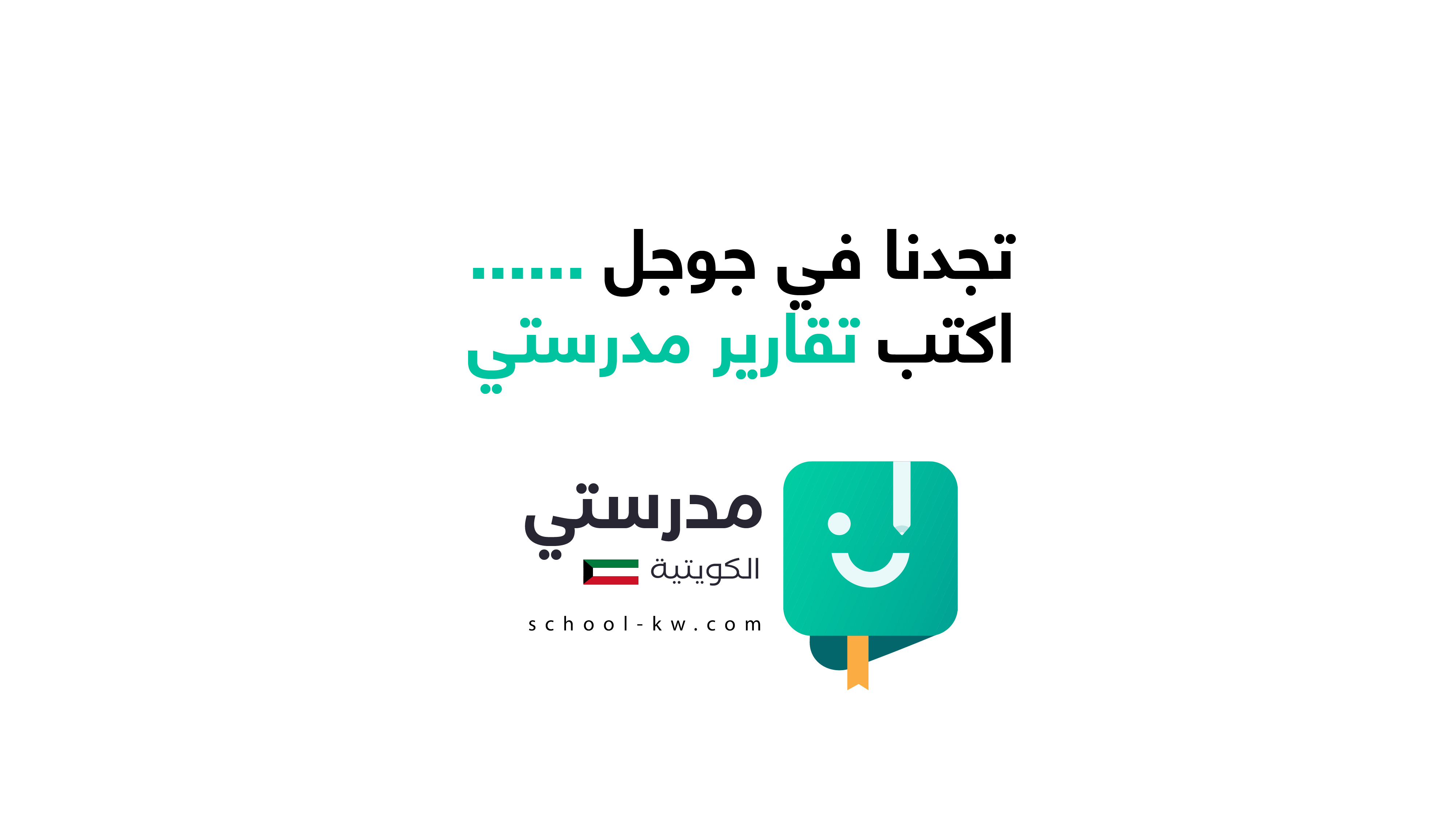